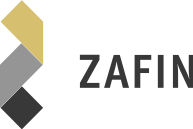 Expanding Loyalty Opportunities
Group 9
[Speaker Notes: (Yiming)]
Team Members
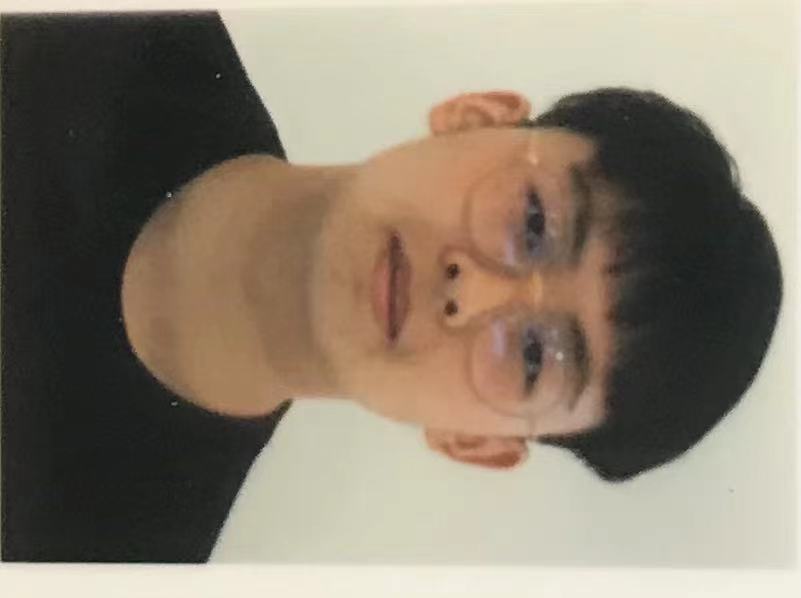 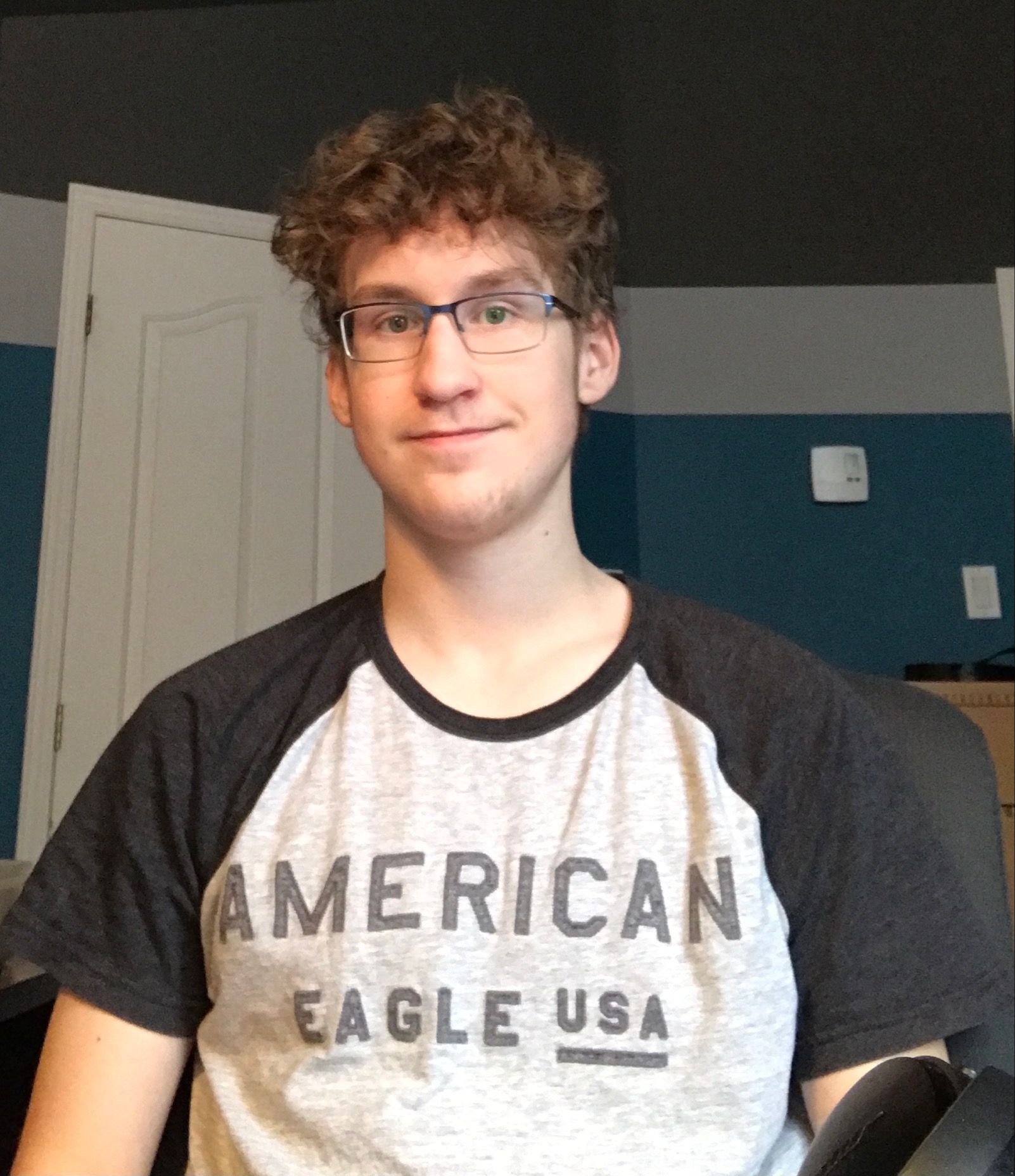 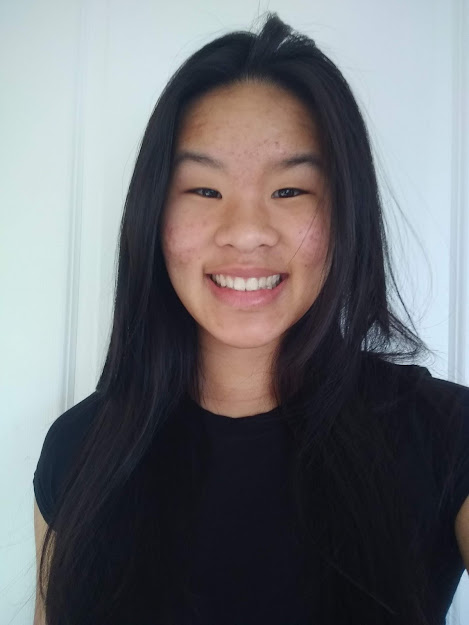 Runxing Yan
Louis Choinière
Quynh-Ni Au
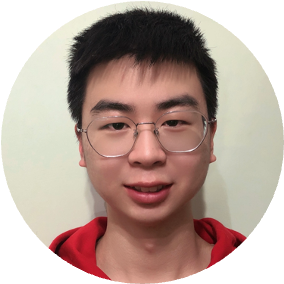 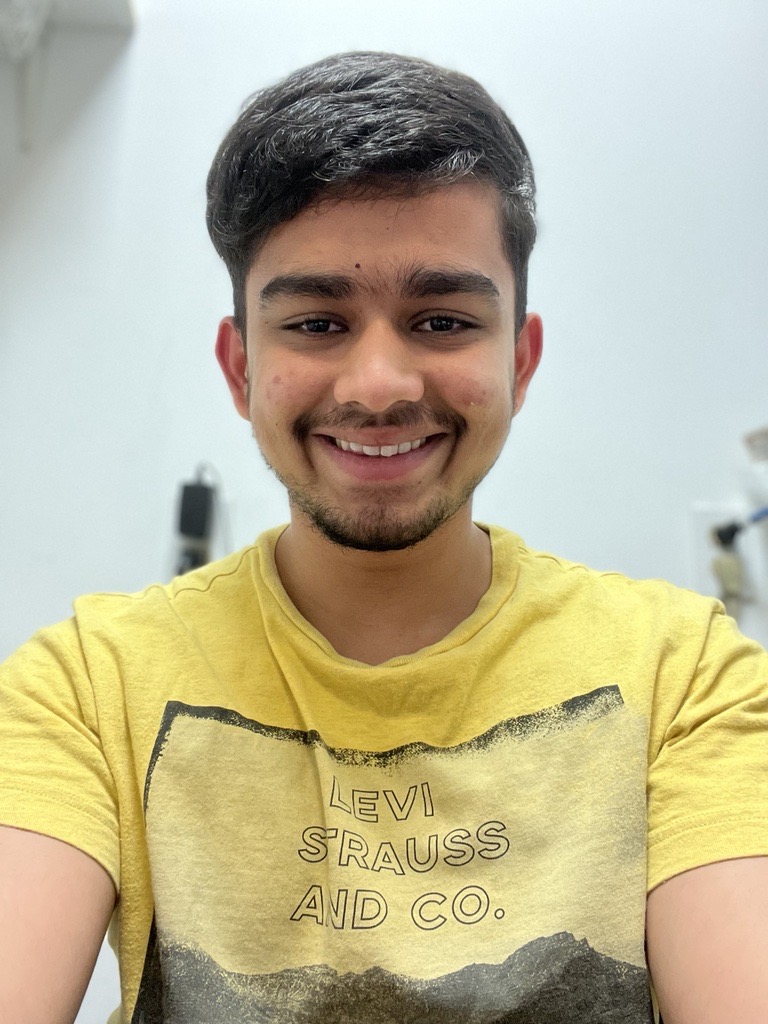 Bhavya Patel
Yiming Han
[Speaker Notes: (Yiming)]
Democratizing Loyalty Programs
[Speaker Notes: (Yiming)]
Our Problem Statement
“We want to create a frictionless platform for banks to engage with a diverse ecosystem of businesses to broaden opportunities for their customers to earn and redeem loyalty points.”
[Speaker Notes: (Yiming)]
Our Solution
[Speaker Notes: (Yiming)
Talk about the new small business benchmarking research we did, either on this slide or in prototype 3]
Design Process
Identified constraints
Compiled design criteria
Benchmarking
Specified metrics
[Speaker Notes: (Yiming)
Compiled design criteria
t (i.e., PC Optimum, Airmiles, Starbucks, Wal-Mart, Subway Tokens)
Identified design and personal constraints (ex. limited software/programming experience, unable to have in-person meetings, time-zone differences, language barriers)
Specified our metrics based on benchmarking (ex. application run-time should not exceed 20 seconds)]
Conceptual Design
User Interface
Convert points
Exchange points between customers
Redeem points
View point balances
View transaction history
Bank and Business Interfaces
Customer trend data
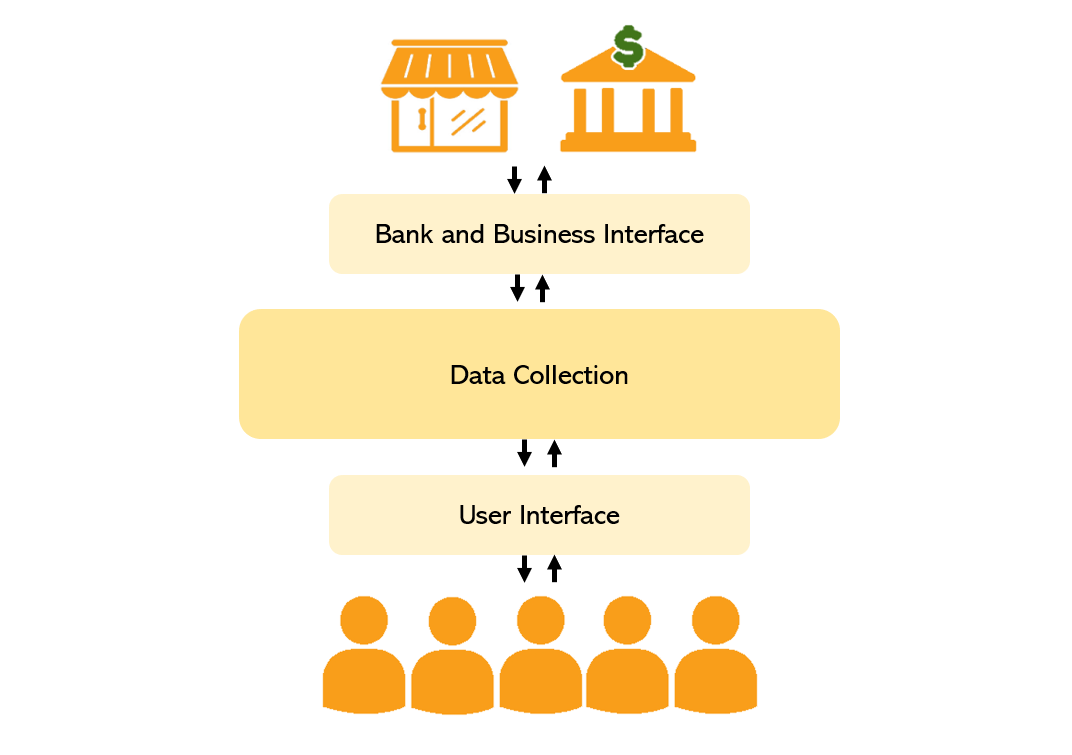 [Speaker Notes: (Bhavya)]
Prototype 1
Point Conversion and User Interface:
Login screen
Point balance page: displays the balance of each type of point
Convert points page: converts point types
Tracking Transaction Data:
Transaction data collected in SharePoint lists and Excel sheets
Filtered by customer and business
Display transaction data graphically using Power BI
[Speaker Notes: (Bhavya)]
Point Balance Page
Convert Points Page
Confirmation
Login Page
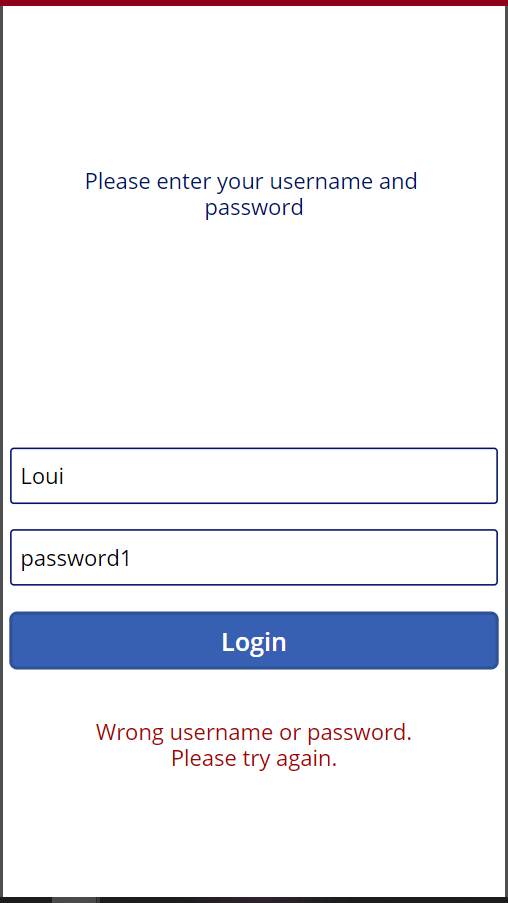 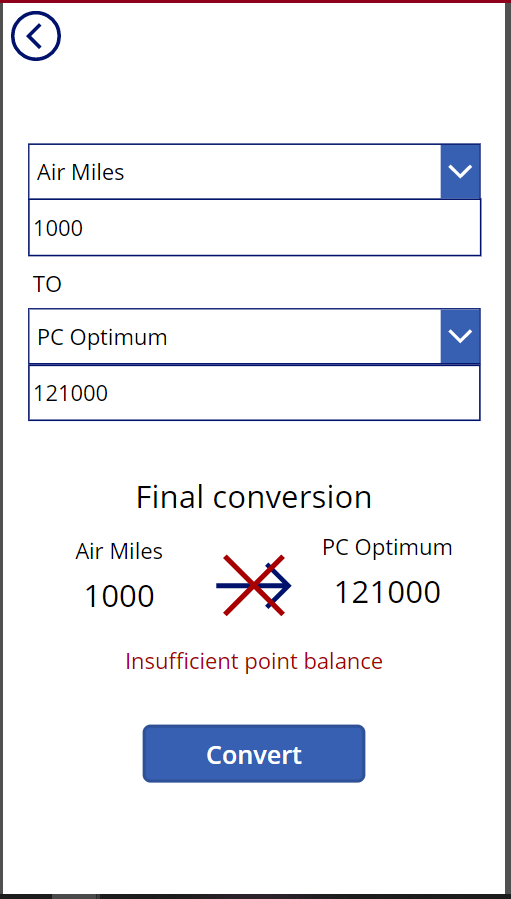 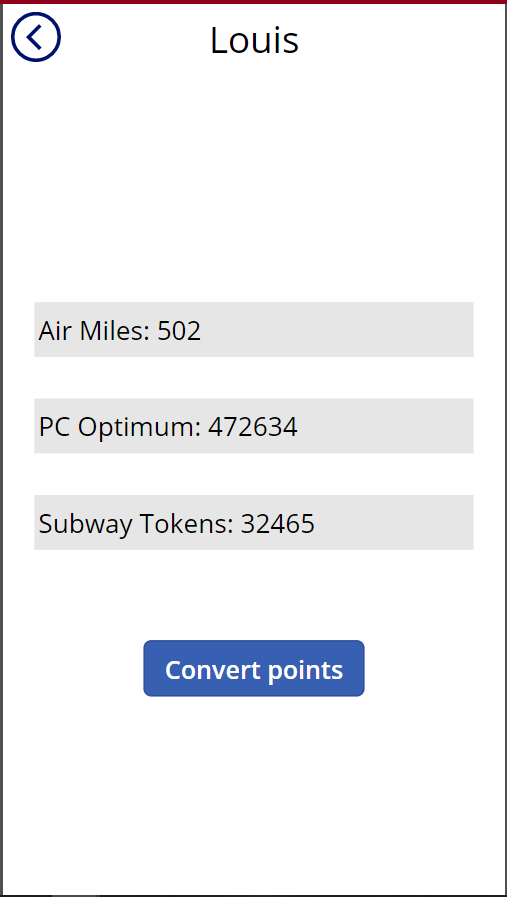 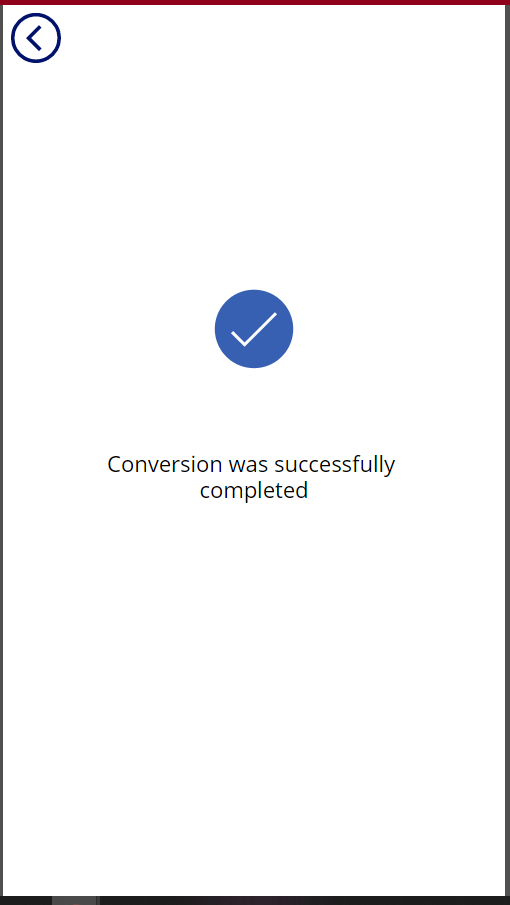 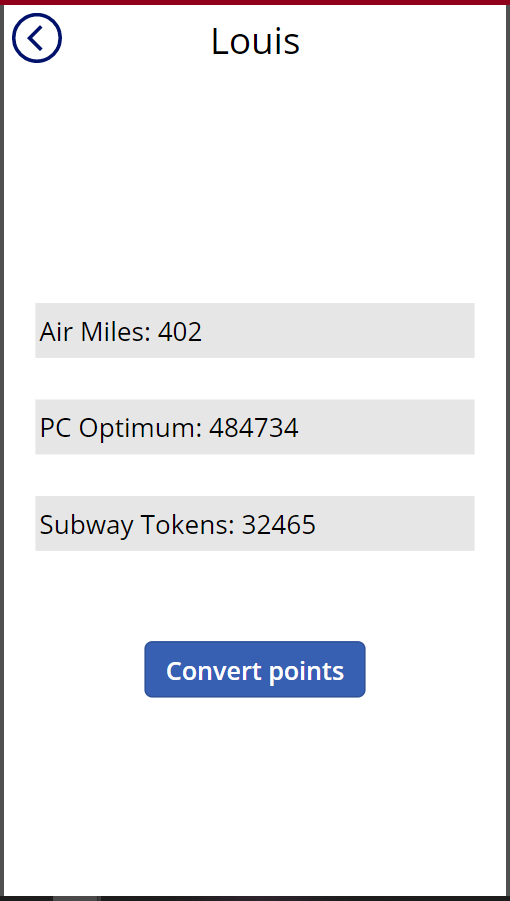 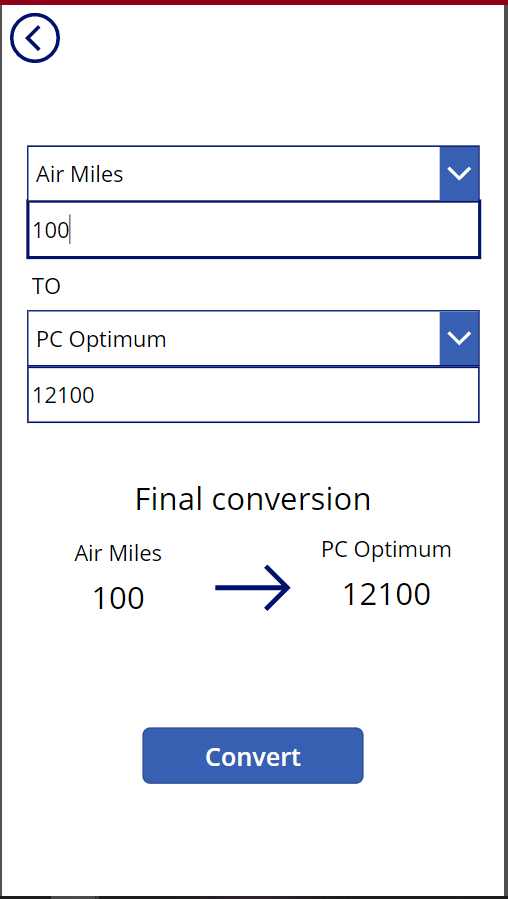 [Speaker Notes: (Bhavya)]
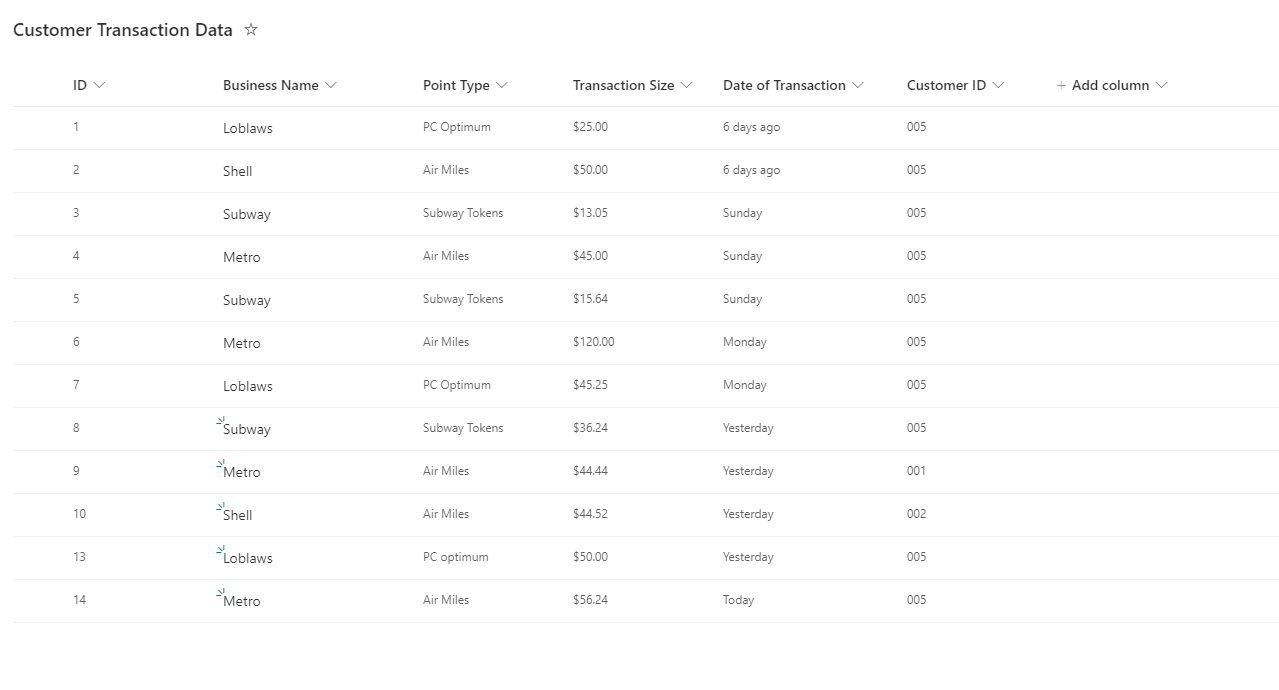 [Speaker Notes: (Bhavya)]
Test Plan
[Speaker Notes: (Bhavya)]
Prototype 2
User Interface:
Mock transaction page (simulates paying at a store)
Transaction history page
Bank and Business Interface:
Expand SharePoint list
Fix connection to Power BI
[Speaker Notes: (Runxing)]
Mock Transaction Page
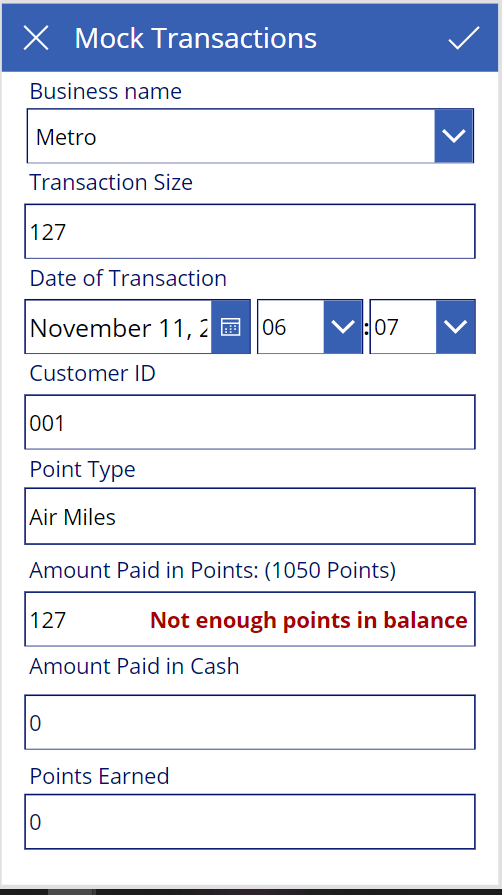 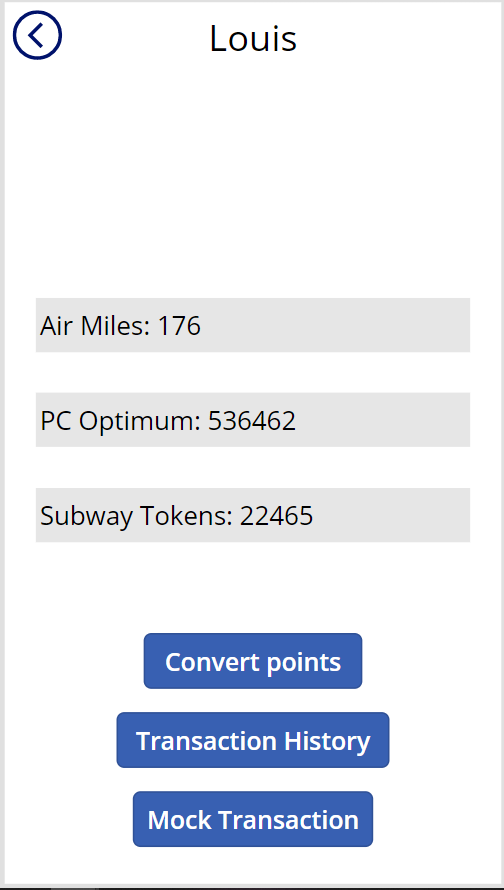 [Speaker Notes: (Runxing)]
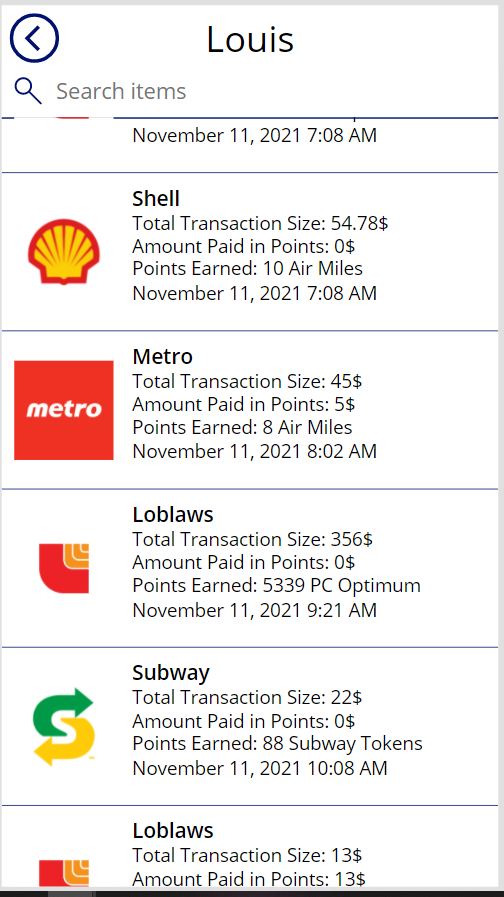 Transaction History Page
[Speaker Notes: (Runxing)]
Expanded SharePoint List
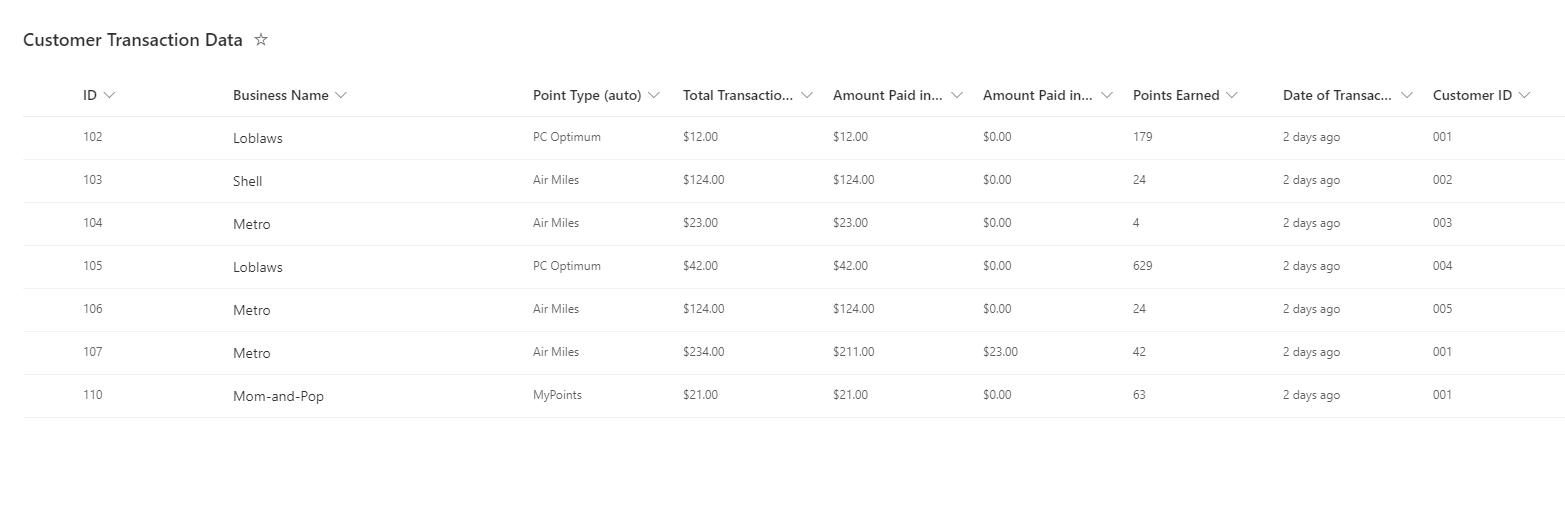 [Speaker Notes: (Runxing)]
Struggles: Unable to link the SharePoint to the Power BI
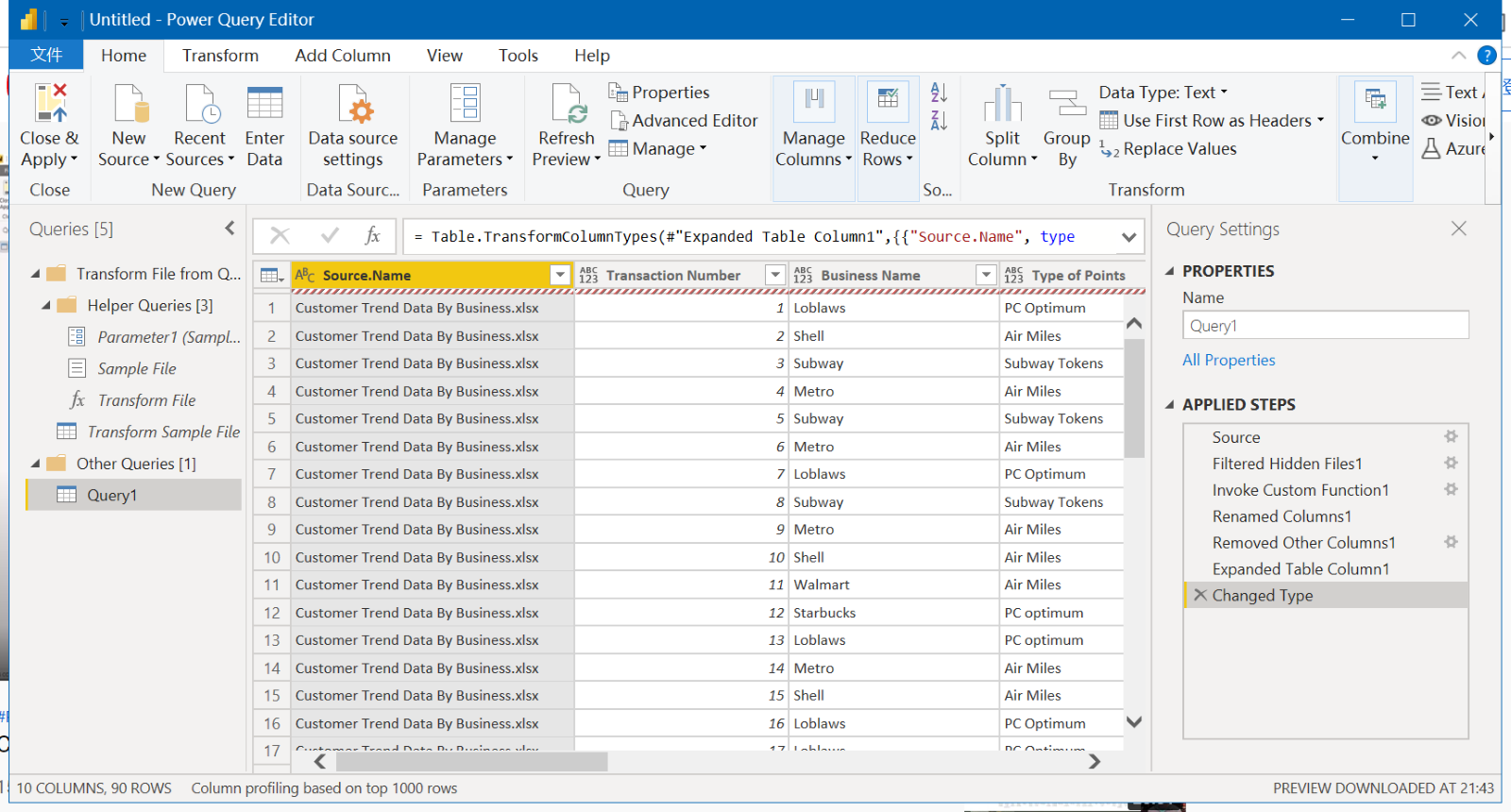 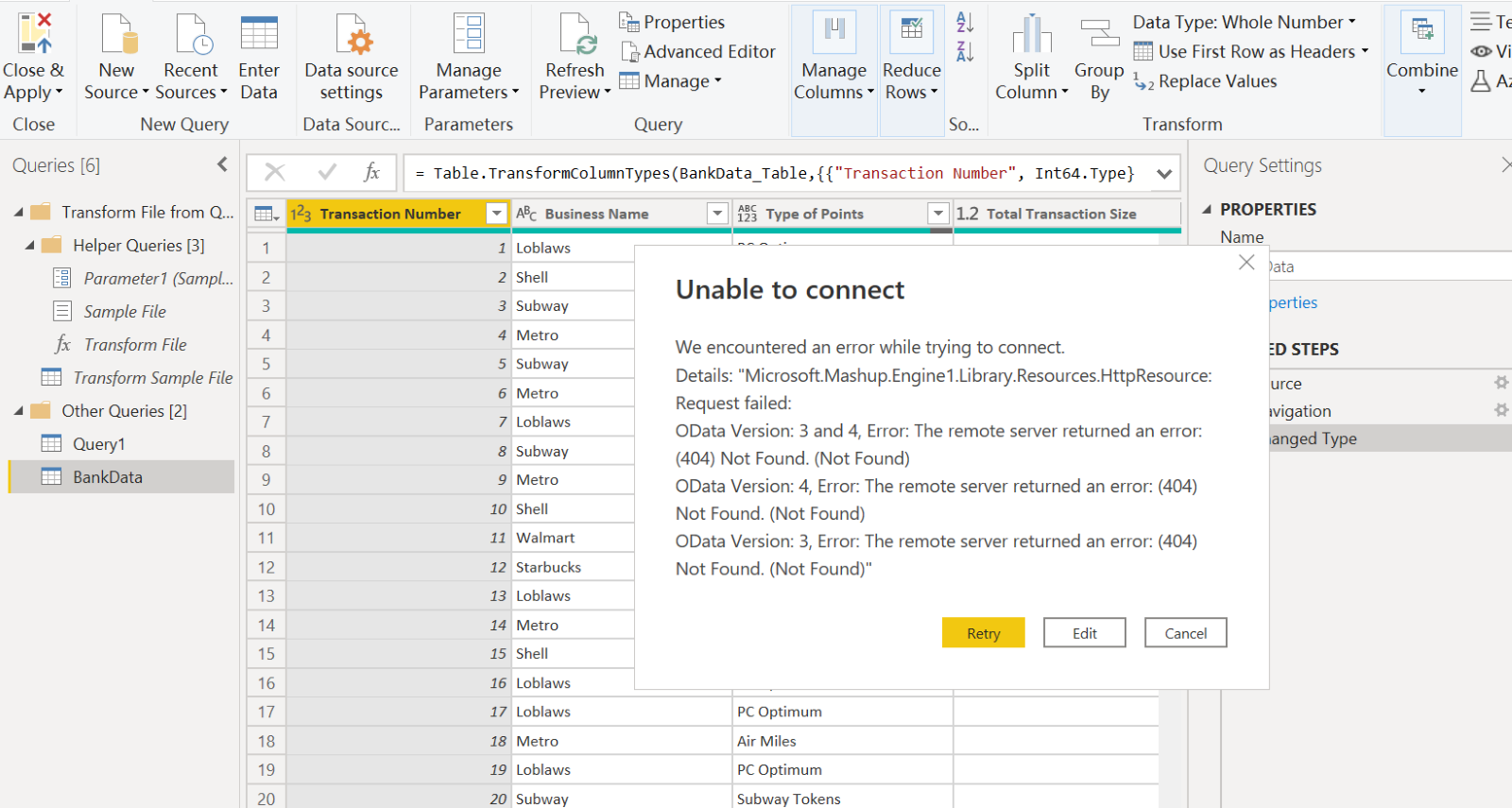 [Speaker Notes: (Runxing)
Unable to link our SharePoint list to the Power BI in the testing of first two prototypes:
      In the prototype I, we considered we could connect those by creating a flow, but failed
      In the prototype II, we followed a method that we searched online, but was still unsuccessful]
Test Plan
[Speaker Notes: (Runxing)]
Prototype 3
User Interface:
Adding a way to transfer points to a friend
Adding our own point system that small businesses can use
Making the interface look nice
Minor bug fixes and edits
Bank and Business Interface:
Link the Power BI to the transaction data
Reconsider the implementation of small businesses
[Speaker Notes: (Louis)]
Solution to the Power BI
(will add screenshots here)
Created a dataset from SharePoint list
Unable to collaborate
[Speaker Notes: We were able to resolve the issue with Power BI, and create a dataset directly from our customer transaction data SharePoint list.
When this list was updated, we could refresh the dataset to update the our graphical visualizations.

Unfortunately, we were unable to create a collaborative workspace on our student accounts. Instead, only one member edited the graphs and published updated copies to the online workspace which other members can view.]
Test Plan
[Speaker Notes: (Louis)]
Demo
Demonstration of the user interface
[Speaker Notes: (Louis)]
Team Management
[Speaker Notes: (Quynh-Ni)]
Constraints
Personal

Limited time

Language barriers

Differences in time-zone
Technical
Limited software/programming experience

Inability to collaborate using Microsoft Power Platform
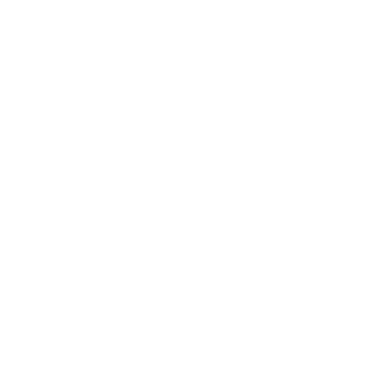 [Speaker Notes: (Quynh-Ni)
discuss our solutions to these constraints]
Lessons Learned
[Speaker Notes: (Quynh-Ni)]
Future Work
Add more representations of trend data
  Adjust the aesthetics of the user interface
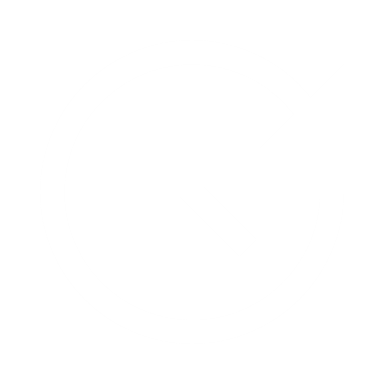 [Speaker Notes: (Quynh-Ni)]
Thank you for listening
Any questions?
[Speaker Notes: (Quynh-Ni)]